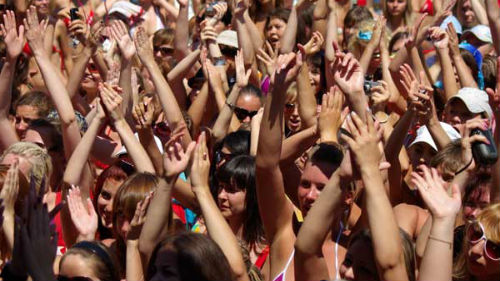 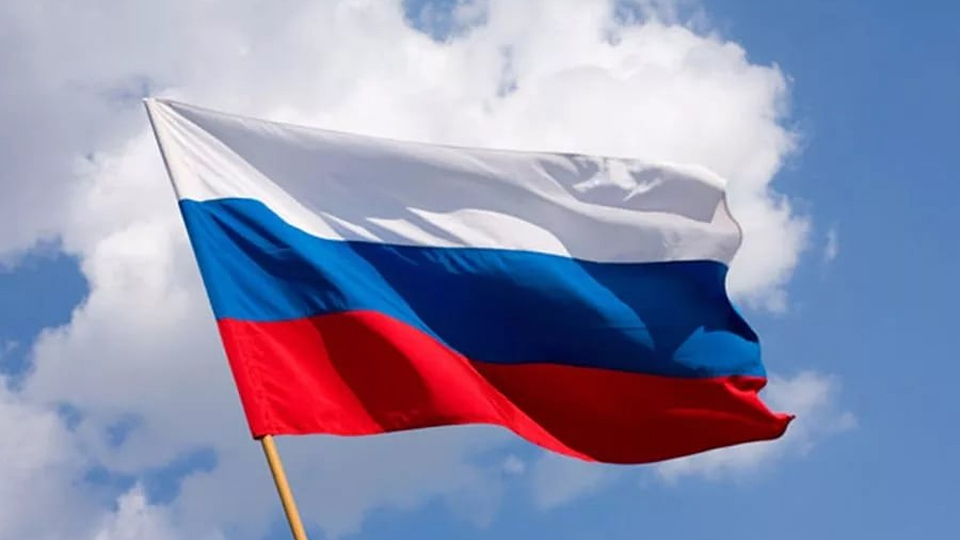 ДЕНЬ РОССИЙСКОГО ФЛАГА
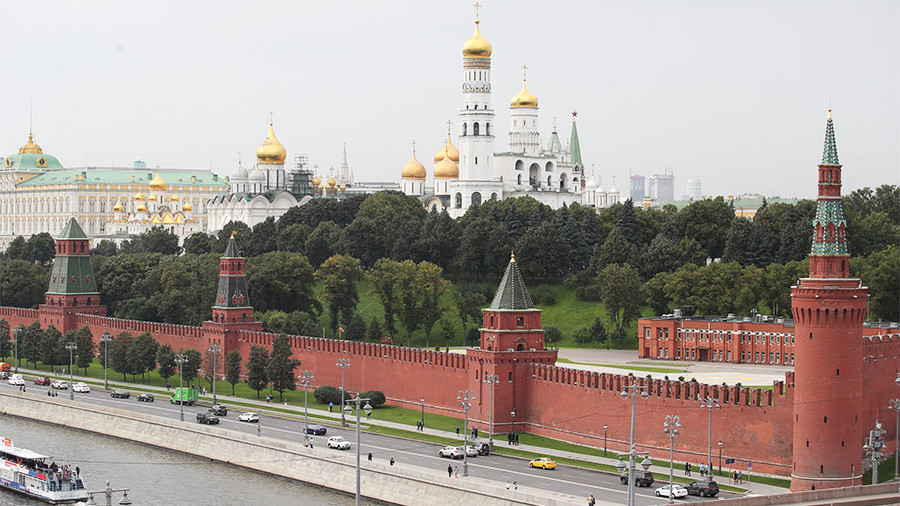 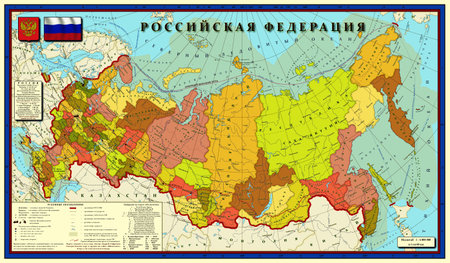 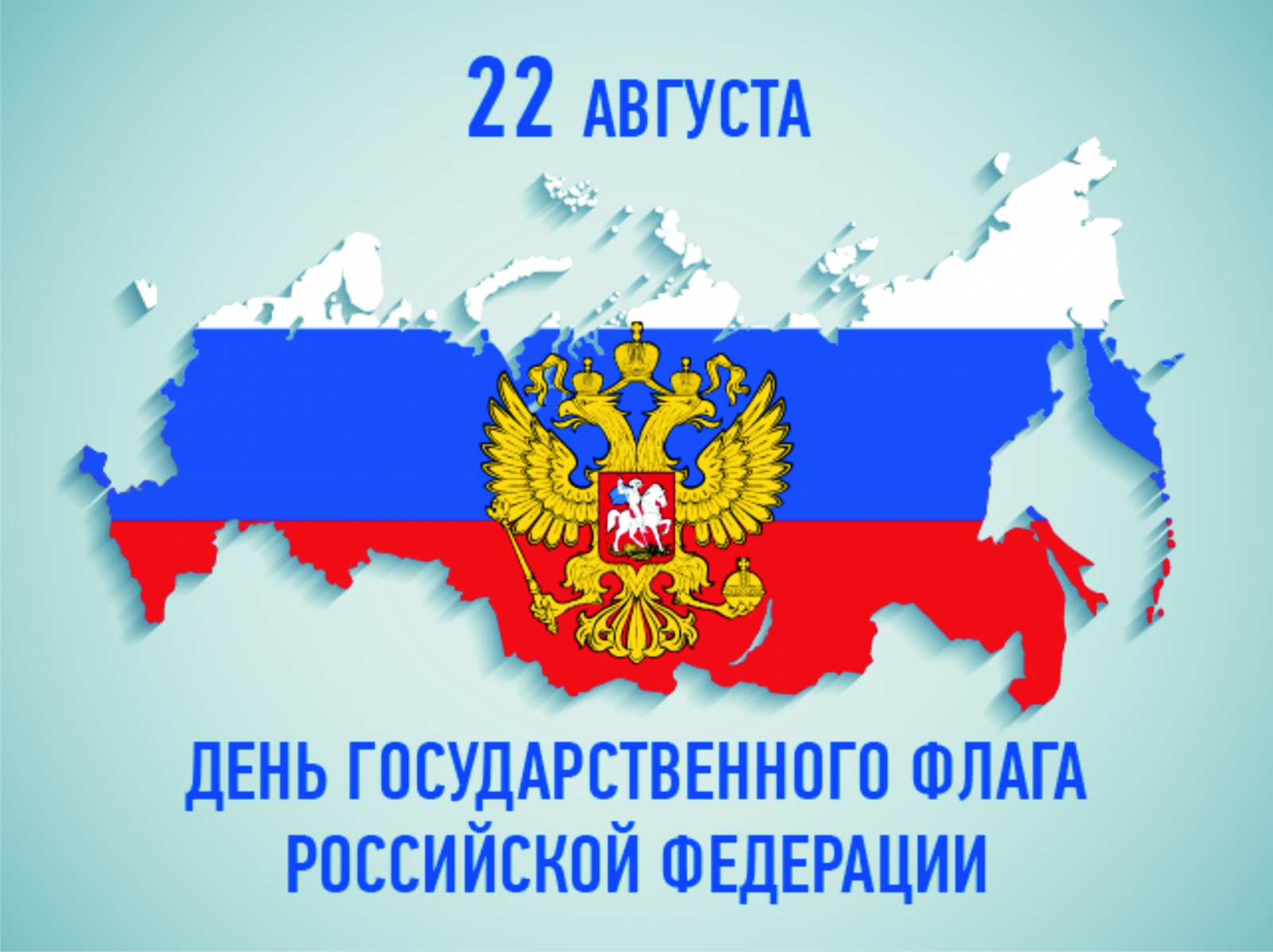 День Государственного флага Российской Федерации — один из официально установленных праздников России; установлен в 1994 году указом президента Российской Федерации и отмечается 22 августа
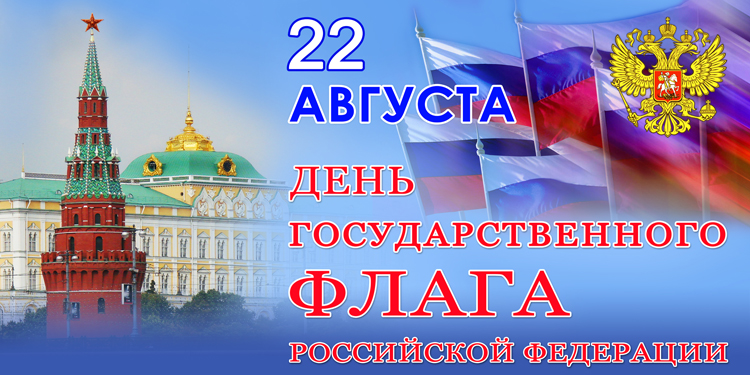 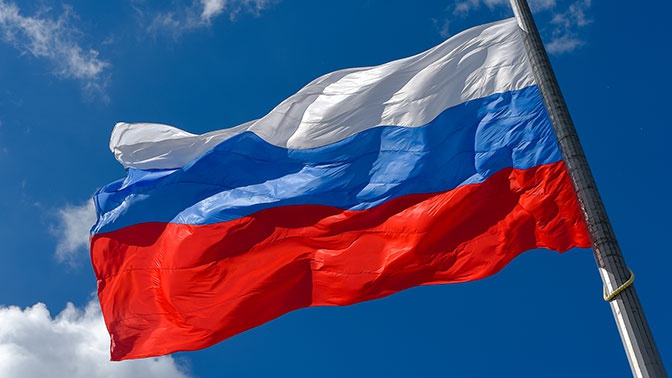 Праздник посвящён возрождённому флагу Российской Федерации — России — «национальному триколору»
Флаг России (Госуда́рственный флаг Росси́йской Федера́ции) — один из официальных государственных символов Российской Федерации, наряду с гербом и гимном. Представляет собой прямоугольное полотнище из трёх равновеликих горизонтальных полос: верхней — белого, средней — синего и нижней — красного цвета.
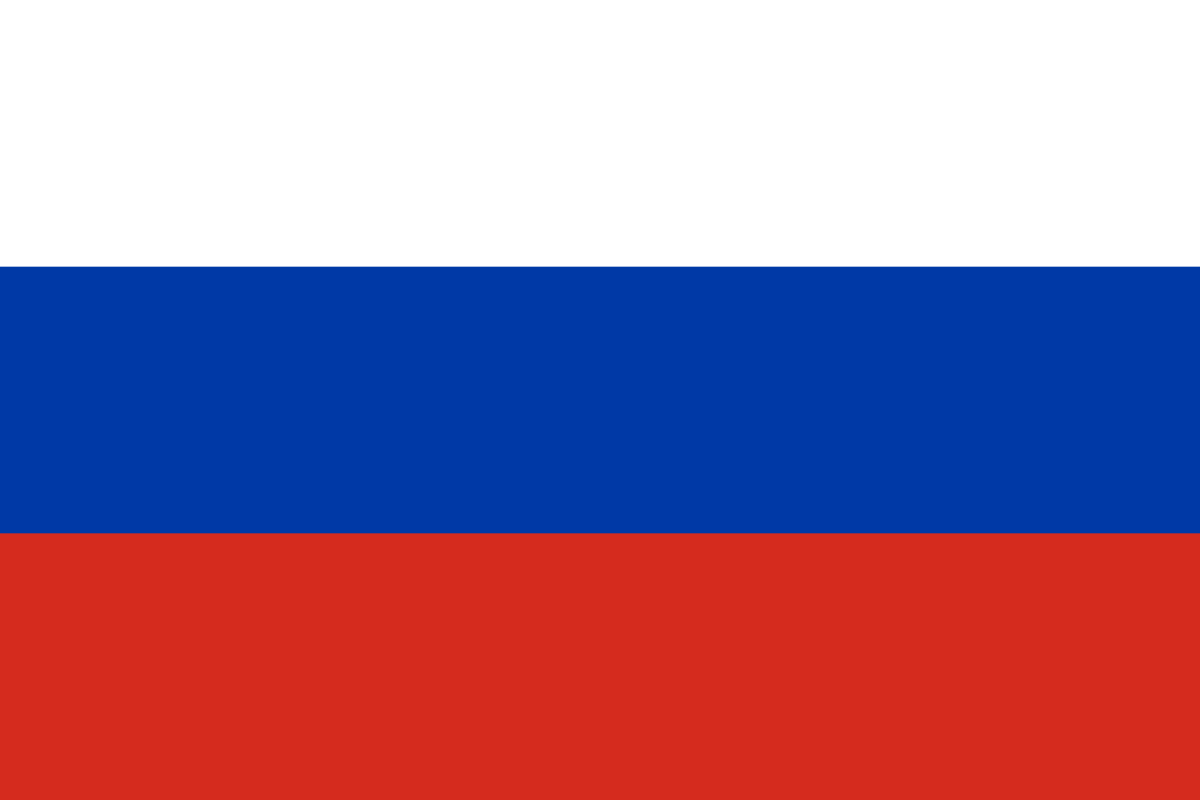 В настоящее время чаще всего (неофициально) используется следующая трактовка значений цветов флага России: 
белый цвет означает мир, чистоту, непорочность, совершенство; 
синий —цвет веры и верности, постоянства; 
красный цвет символизирует энергию, силу, кровь, пролитую за Отечество.
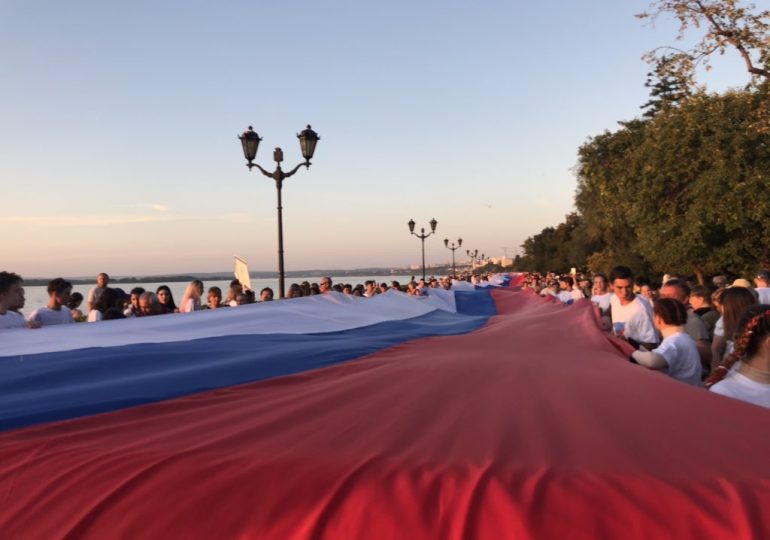 Интересный факт
В дни траура в верхней части древка Государственного флага Российской Федерации крепится черная лента, длинна которой равна полотнища флага
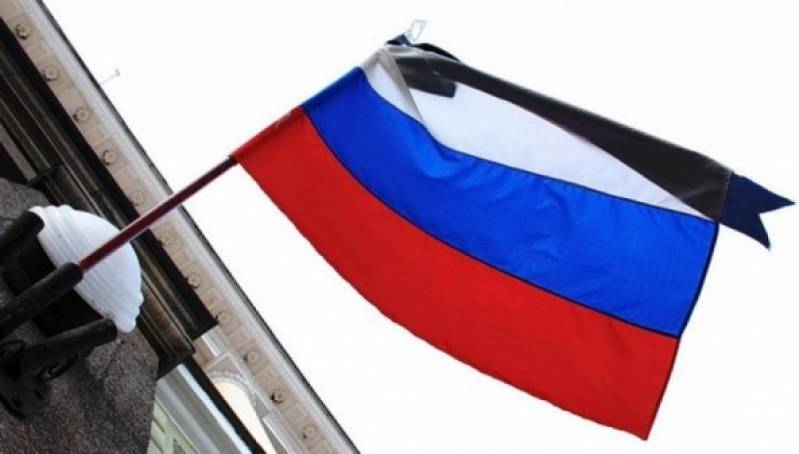 Интересный факт
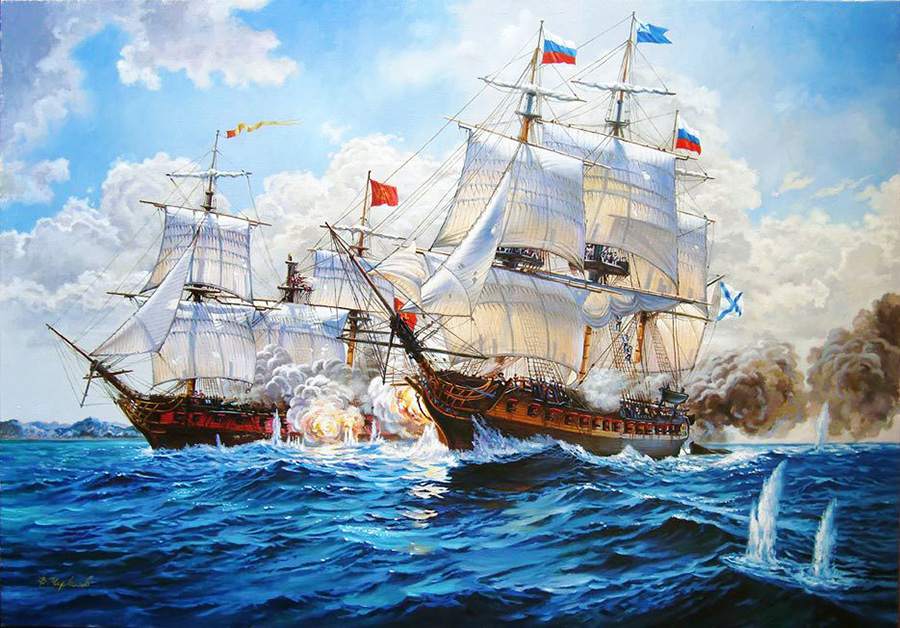 Трехцветный Государственный флаг Российской Федерации восходит к флагу, введенному Петром I. Ранее его устанавливали только на военных кораблях. В большей степени он был образом русского флота.
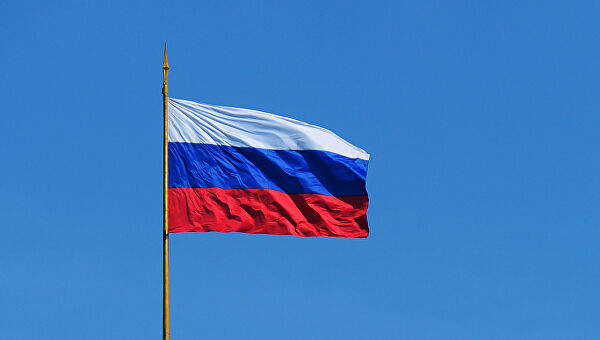 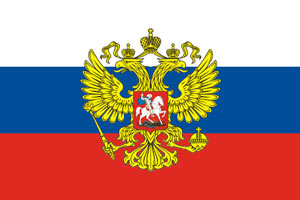 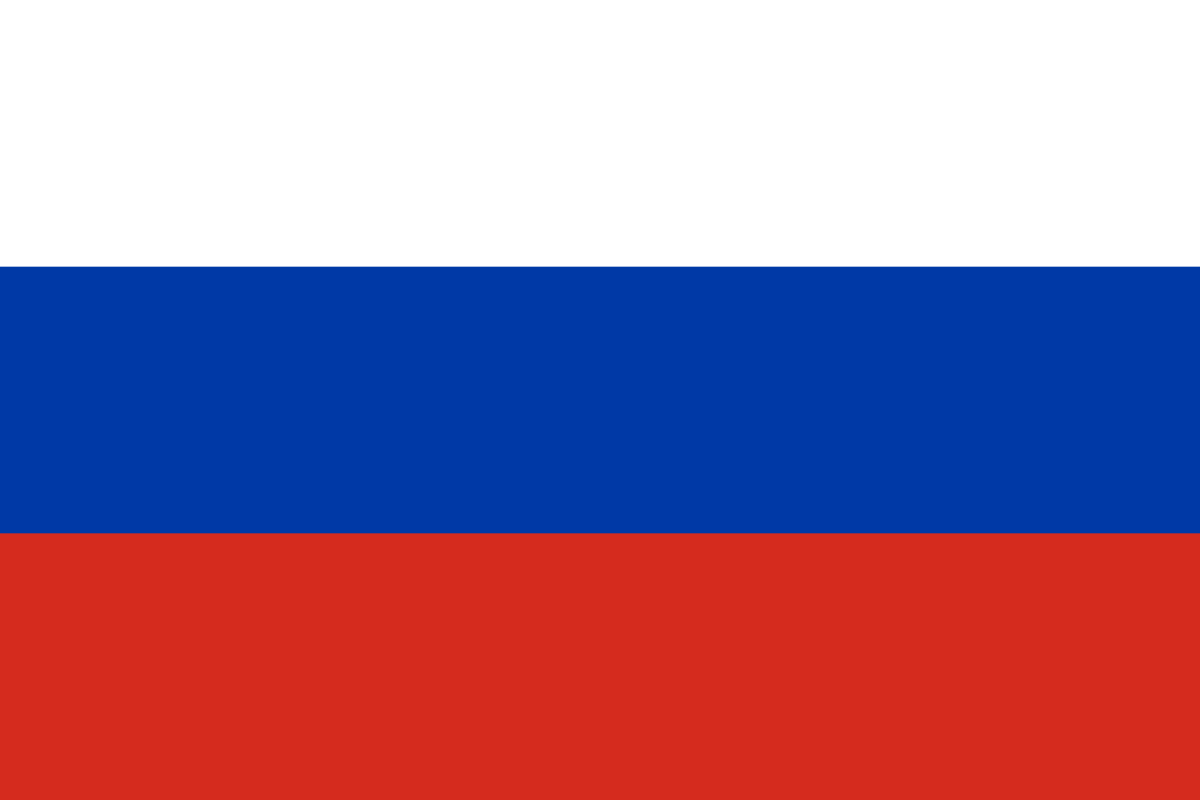 Спасибо за внимание!